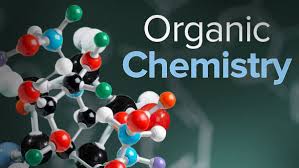 IKATAN KIMIA DALAM SENYAWA ORGANIK
Chap. 1 Hart-Craine-Hart
Chap. 1-2 Solomon
Chap. 2 Chang
Gugus-gugus Fungsi Utama dalam senyawa Organik
CH3-CH3
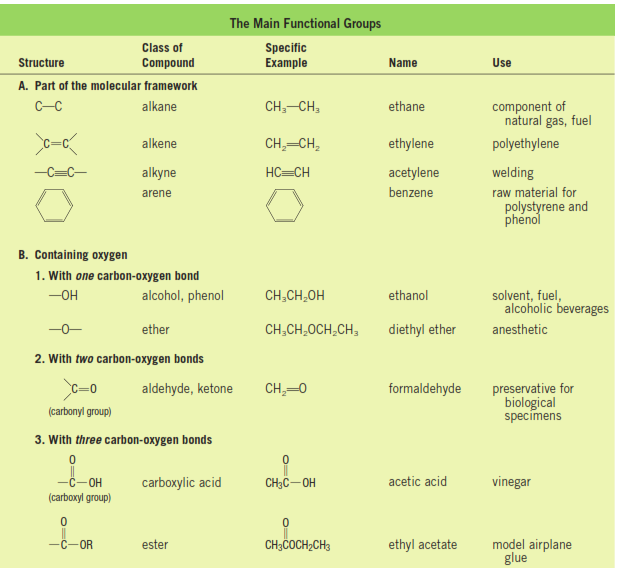 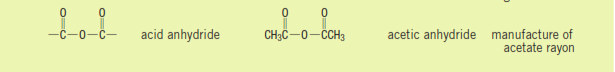 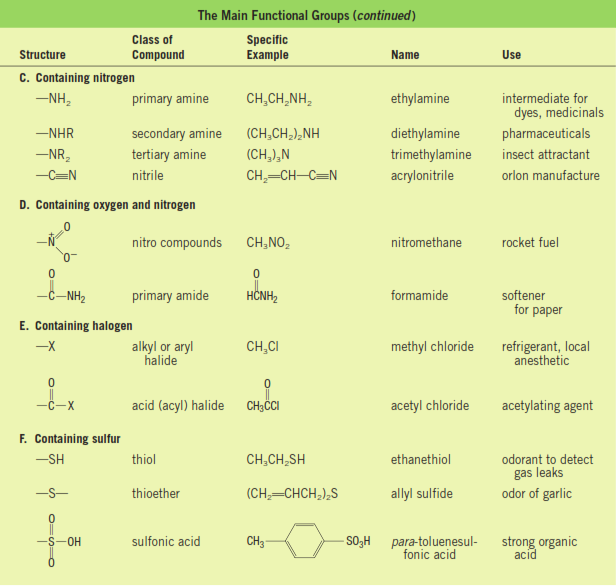 STRUKTUR ATOM
Atom dan orbital
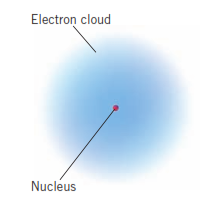 ATOM
Terdiri atas :


Inti atom  proton (+) dan neutron (netral)
Elektron (-)
Kulit elektron
Orbital  area tempat elektron mungkin ditemukan
Bagian terkecil dari suatu unsur
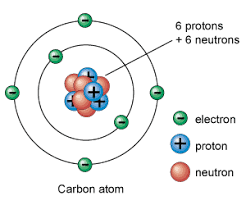 Orbital
Terdiri atas s, p, d,  dengan bentuk yang berbeda-beda
Tiap orbital maksimum mengandung 2e
Bentuk s hanya memiliki satu jenis s.
Bentuk p memiliki 3 jenis  p.
Bentuk d memiliki 5 jenis d.
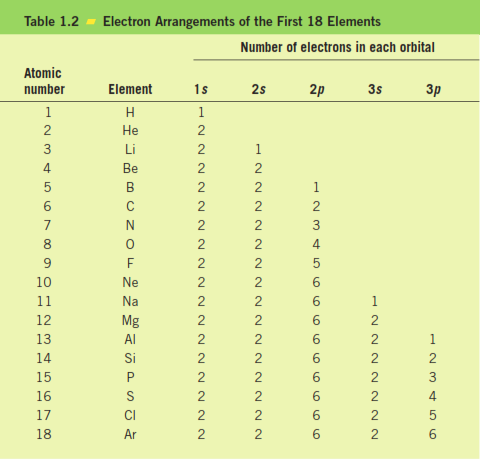 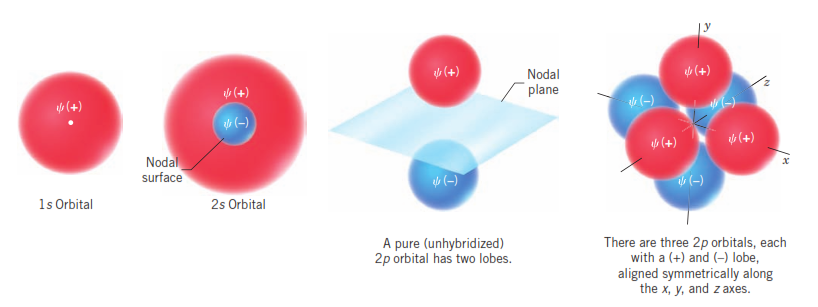 Jumlah kulit elektron = 1 sampai 7.
Di kulit pertama hanya ada satu jenis orbital.

Di kulit kedua berisi 2 jenis orbital, yaitu s dan p.

Di kulit ketiga berisi 3 jenis orbital, yaitu s, p, dan d.
Konfigurasi elektron
Elektron pada orbital 1s memiliki energi terendah karena berada paling dekat dengan inti atom

Elektron pada orbital 2s memiliki energi sedikit lebih besar dari 1s

Elektron pada orbital 2p memiliki energi sama atau lebih besar daripada 2s
Prinsip penyusunan konfigurasi elektron
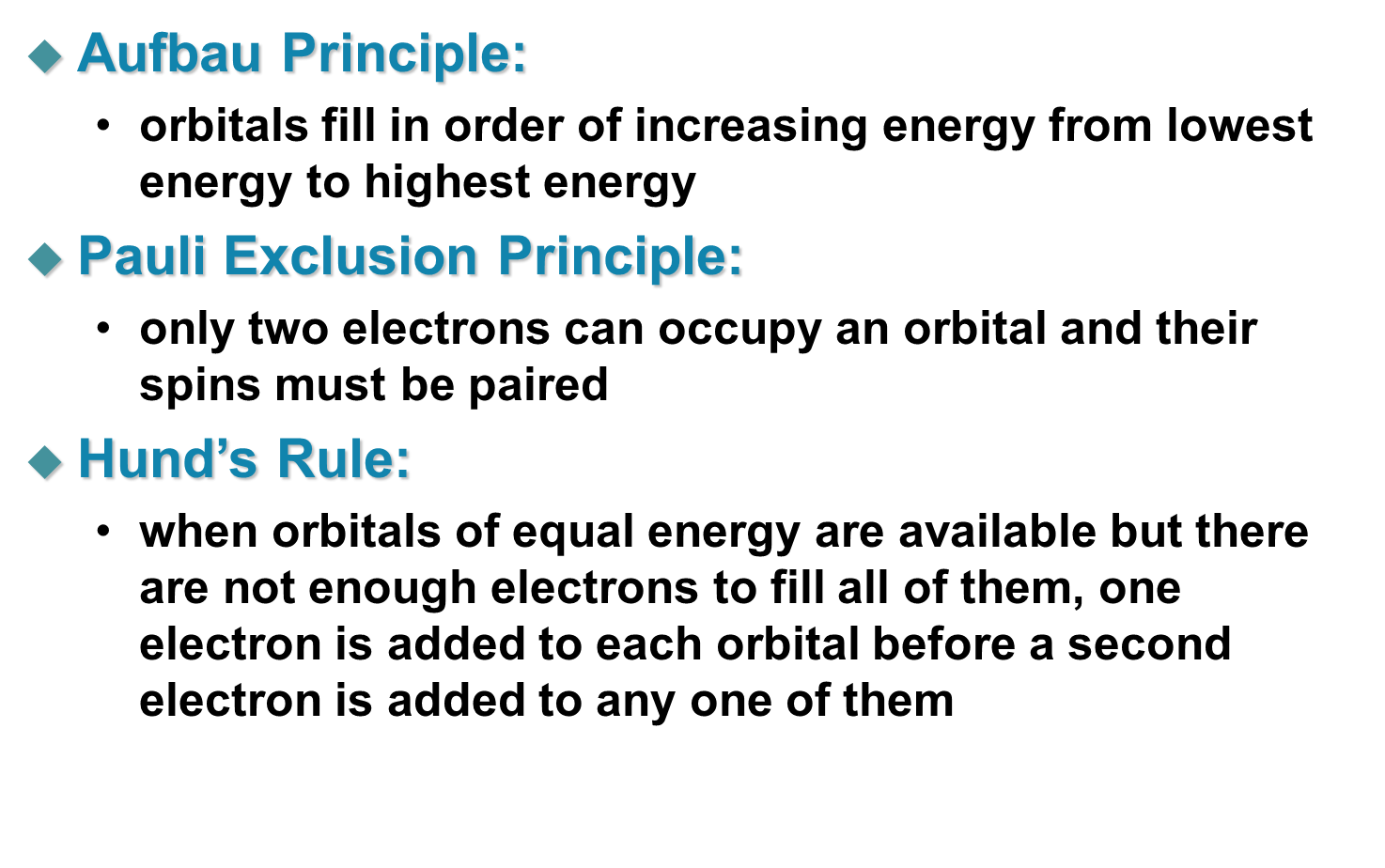 PRINSIP AUFBAU
pengisian orbital elektron dimulai dari tingkatan energi yang lebih rendah terlebih dahulu baru kemudian dilanjutkan ke tingkat energi yang lebih tinggi
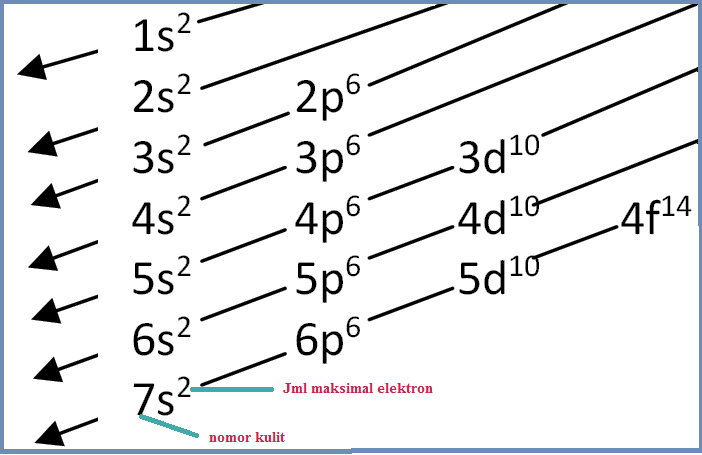 Prinsip Larangan PAULI
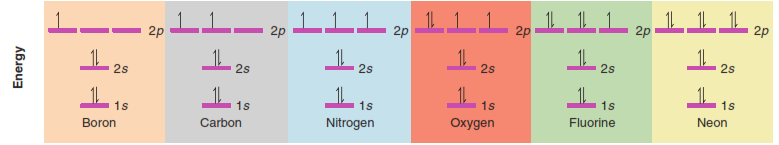 No. Atom     5                       6                        7                       8                     9                      10
Aturan Hund
Jumlah elektron maksimum di setiap orbital:
Contoh : atom C, nomor atom = 6.  
Artinya  Jumlah proton=6, jumlah elektron=6, konfigurasi elektron atom C :
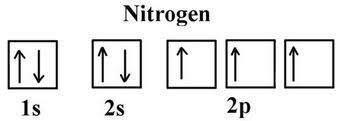 Contoh : atom N, nomor atom = 7.  
Artinya  Jumlah proton=7, jumlah elektron=7, konfigurasi elektron atom N :
Konsep ikatan kimia
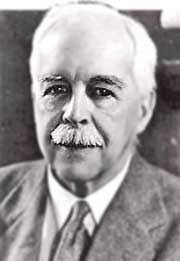 Gilbert Newton Lewis (1916)
Gas-gas mulia (He dan Ne) bersifat sangat 
    stabil (non reacted)

Gas-gas tsb memiliki 8 elektron di kulit terluar

Kulit yang terisi penuh  tidak berperan dalam ikatan kimia  konfigurasi stabil  Gol. VIII A
Elektron yang terlibat ikatan  elektron pada kulit terluar.

Elektron valensi  jumlah elektron di kulit terluar, yang digunakan untuk mencapai konfigurasi stabil.
	
Contoh: atom C, di kulit terluar (kulit ke-2)
     terdapat 4 elektron  elektron valensi = 4.
Elektron yang terlibat ikatan elektron pada kulit terluar.

Prediksi Lewis : atom-atom dapat berinteraksi untuk mencapai konfigurasi elektron yang stabil, yaitu dengan cara::
Transfer elektron satu atom ke atom lainnya, atau
Menggunakan elektron bersama-sama.
Elektron valensi = jumlah elektron di kulit terluar, yang digunakan untuk mencapai konfigurasi stabil.

Contoh: atom C, di kulit terluar (kulit ke-2) terdapat 4 elektron elektron valensi = 4.

Contoh lain ??
GN Lewis & W Kossel (1916)
Ikatan ionik
Transfer elektron dari satu atom ke atom lain

Kation : atom yang mentransfer elektron  elektropositif
Anion : atom yang menerima elektron  elektronegatif

Perbedaan elektronegativitas besar
11
17
Bagaimana ikatan antara atom magnesium dengan flurorin?
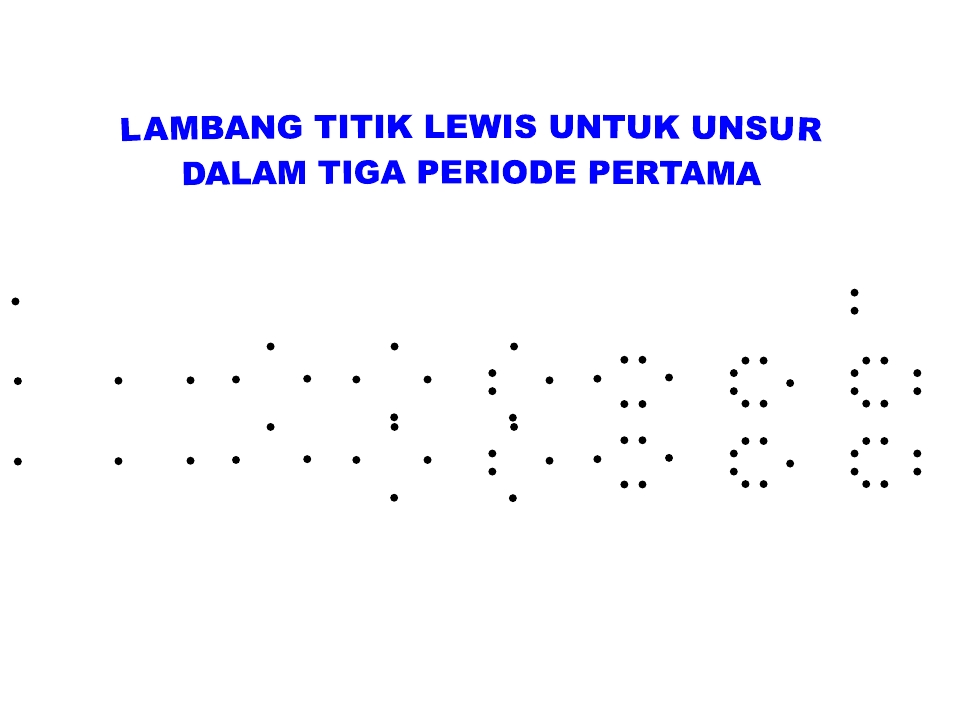 H
He
9
Li
Be
B
C
N
O
F
Ne
Na
Mg
Al
Si
P
S
Cl
Ar
12
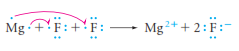 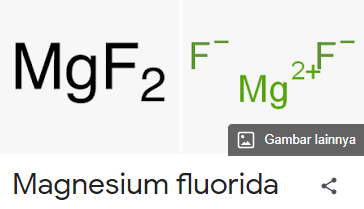 Mana yang lebih elektropositif?

Lithium / berilium?

Lithium / natrium?
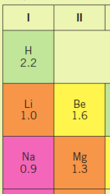 3
4
3
11
Inti Li memiliki 3 muatan positif (3+) untuk menarik elektron, sementara Be memiliki 4+  diperlukan lebih sedikit energi untuk melepaskan elektron dari Li dibanding Be  Li lebih mudah melepaskan elektron  more electropositive

Elektron valensi Na dilindungi dari muatan positif oleh 2 kulit elektron, sedangkan e.v. Li dilindungi hanya oleh 1 kulit  lebih sedikit energi dibutuhkan untuk melepaskan e.v. dari Na  more electropositive
No atom Li    = 3 (2 kulit)
                 Na = 11 (3 kulit)
Ikatan kovalen
Pemakaian elektron bersama

Atom yang memiliki elektronegativitas serupa, bukan elektropositif/negatif kuat

Perbedaan elektronegativitas kecil
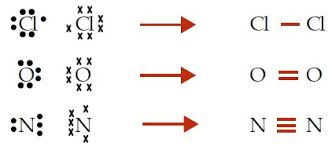 Elektronegativitas
bertambah
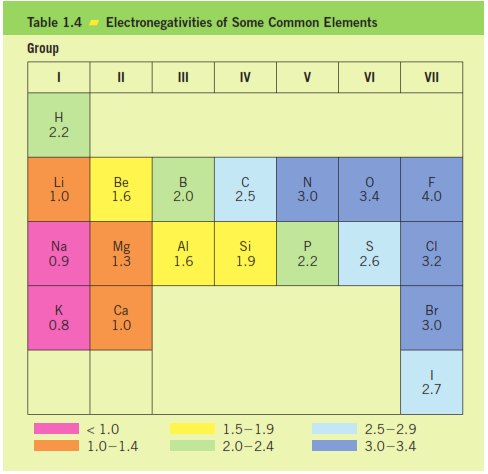 bertambah
Skala elektronegativitas pauling
Linus Pauling (1901-1994), pada 1932:
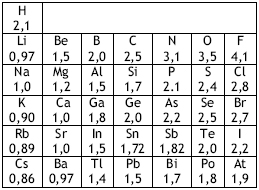 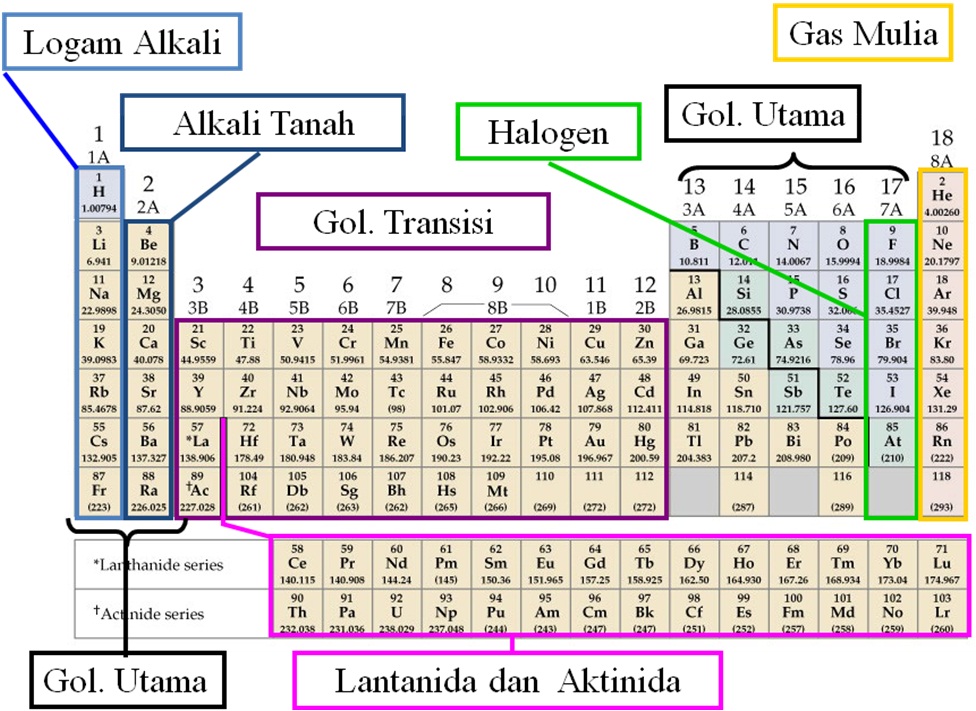 Latihan (diskusi kelompok)
Upload hasil diskusinya di Spada di akhir perkuliahan!
1. Tentukan konfigurasi elektron:
H
He
Ne
N
O
Ar
Na
S
Cl
P
2. Gambarkan dalam struktur Lewis, ikatan-ikatan yang mungkin ada dalam senyawa :
S dengan O 
N dengan O
N dengan H
C dengan O
H dengan O
C dengn H
P dengan Cl
3. Pelajari ikatan yang terjadi pada senyawa-senyawa di bawah, dan tunjukkan bagaimana sifat-sifat senyawa tersebut :
LiF
NaCl
CH4
C2H5OH

Tuliskan kesimpulan dari hal tersebut !